How Many Points Should Be Awarded for Interactive Textbook Reading Assignments?
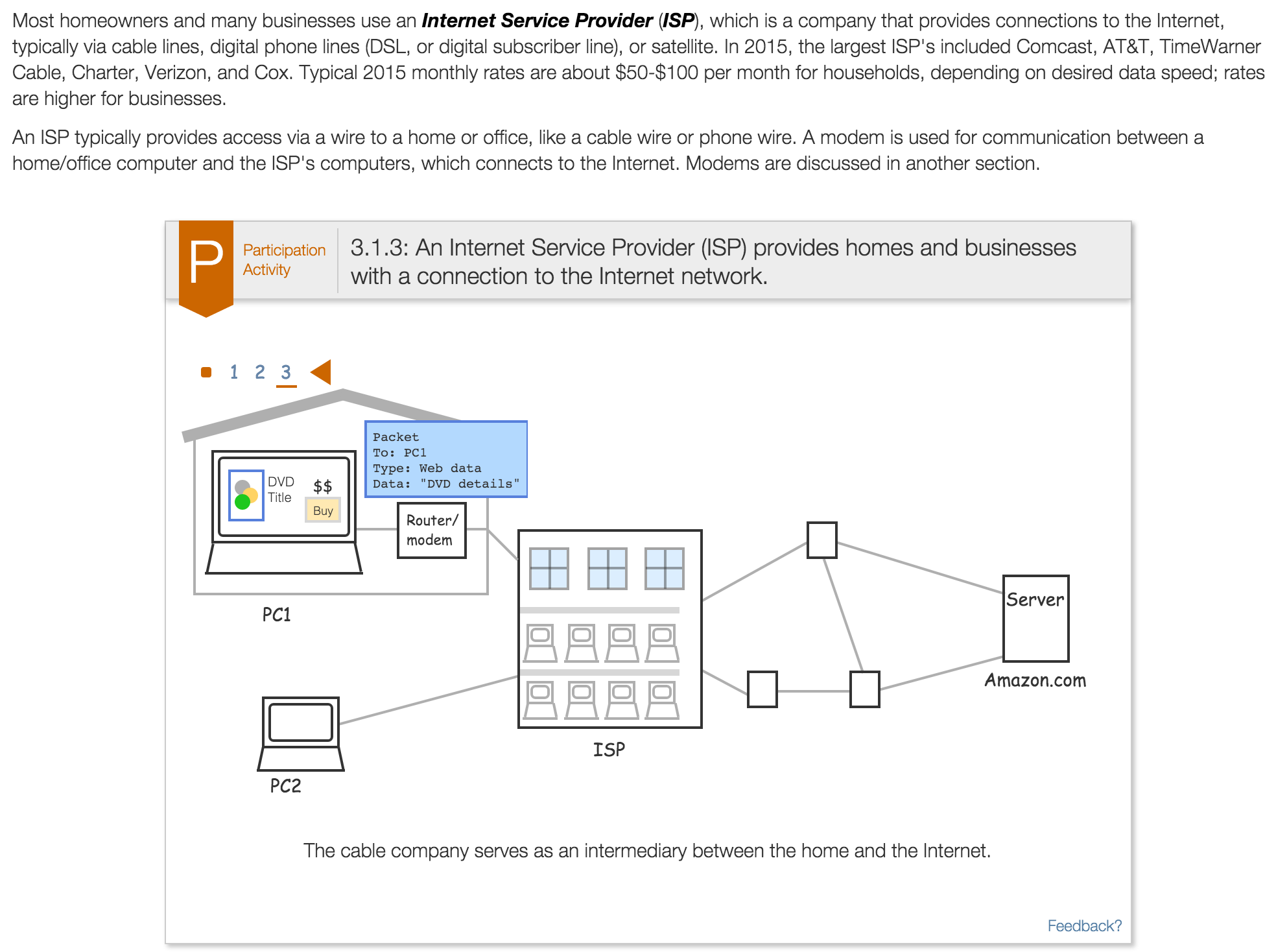 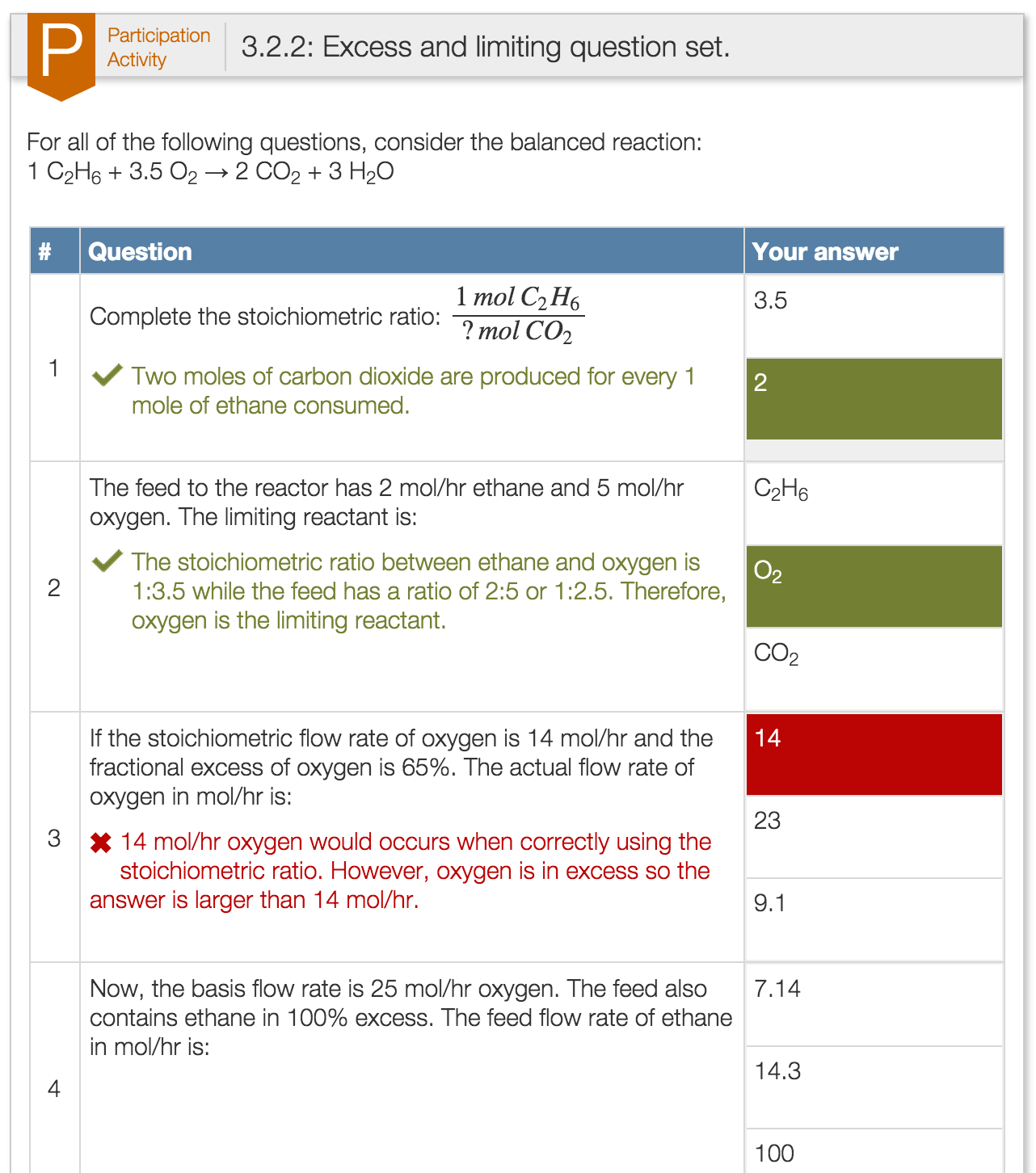 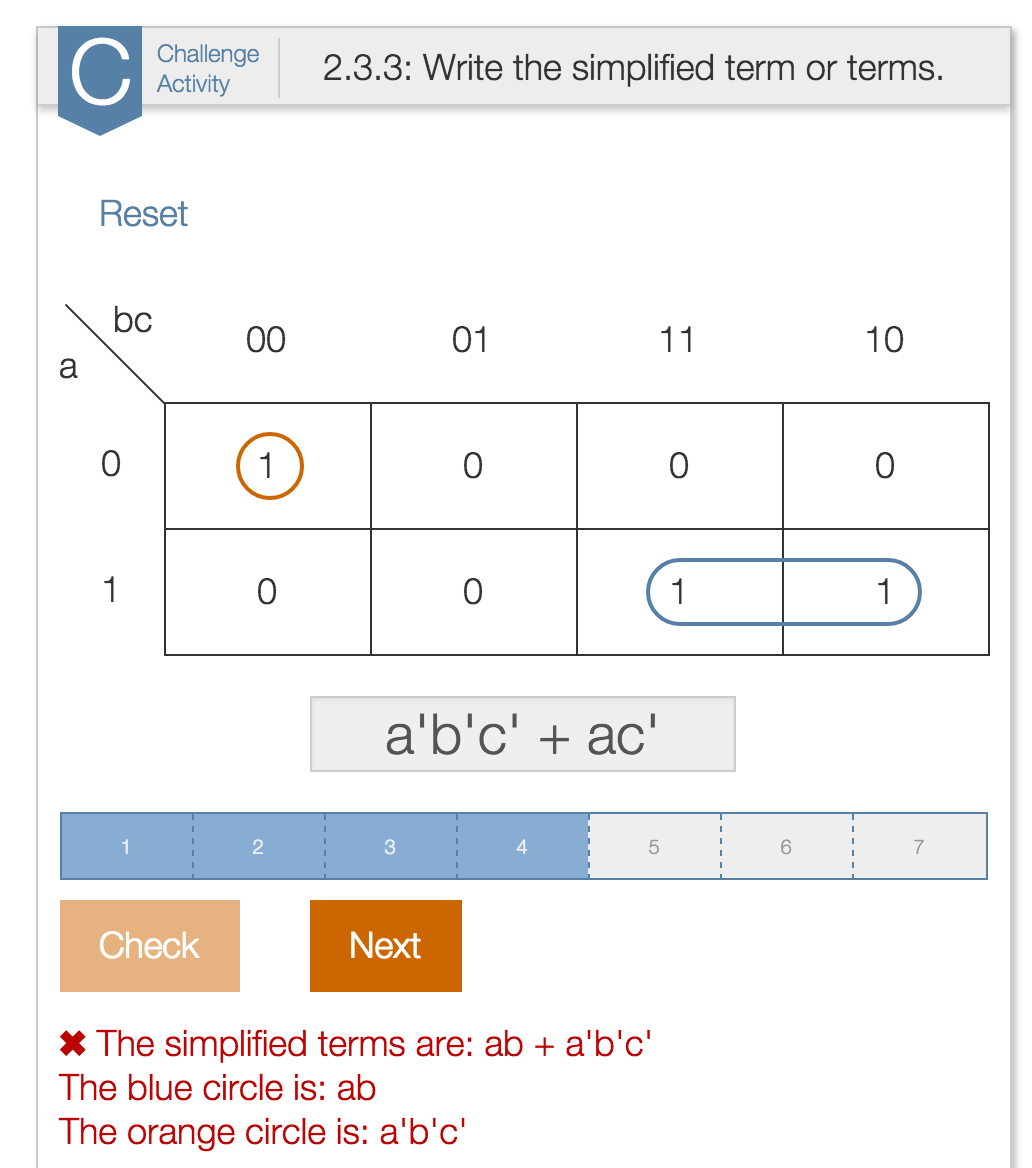 Frank Vahid and Alex Edgcomb
Dept. of Computer Science and Engineering
University of California, Riverside
Also with zyBooks.com
1
Interactive textbook
2
Copyright © 2015 Frank Vahid and Alex Edgcomb, UC Riverside.
Interactive textbook – Less text
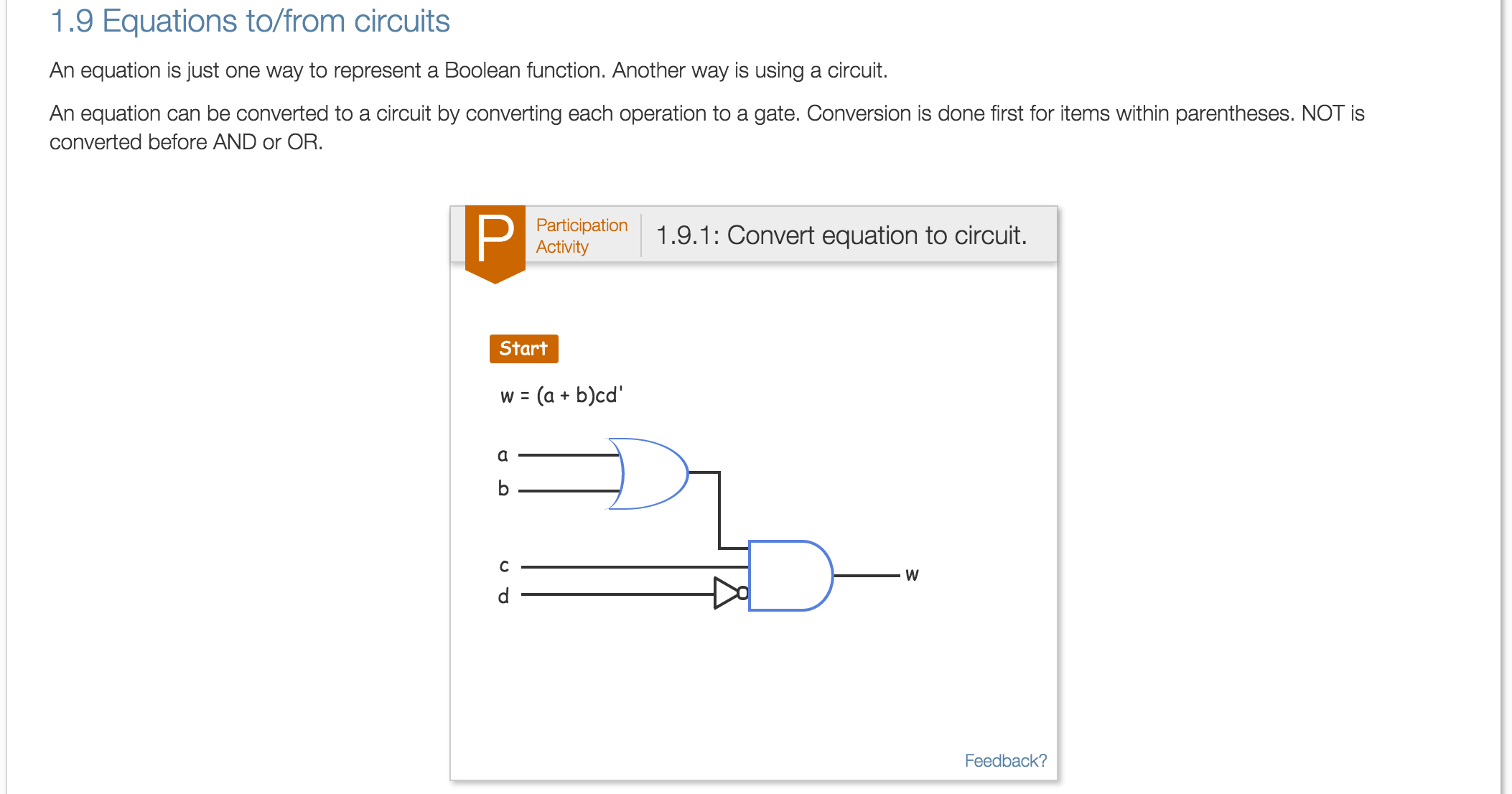 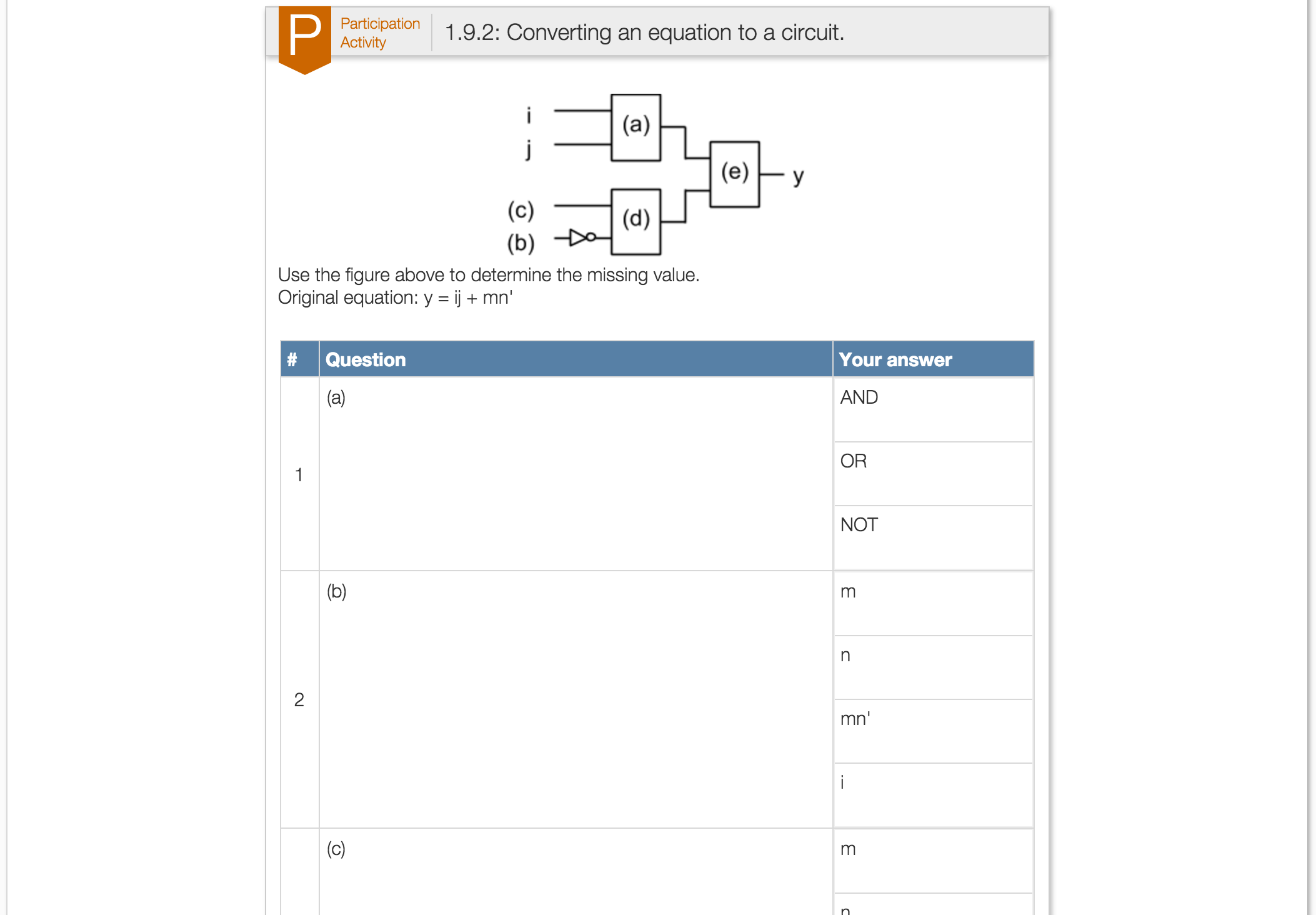 3
Copyright © 2015 Frank Vahid and Alex Edgcomb, UC Riverside.
Interactive textbook – Simulators
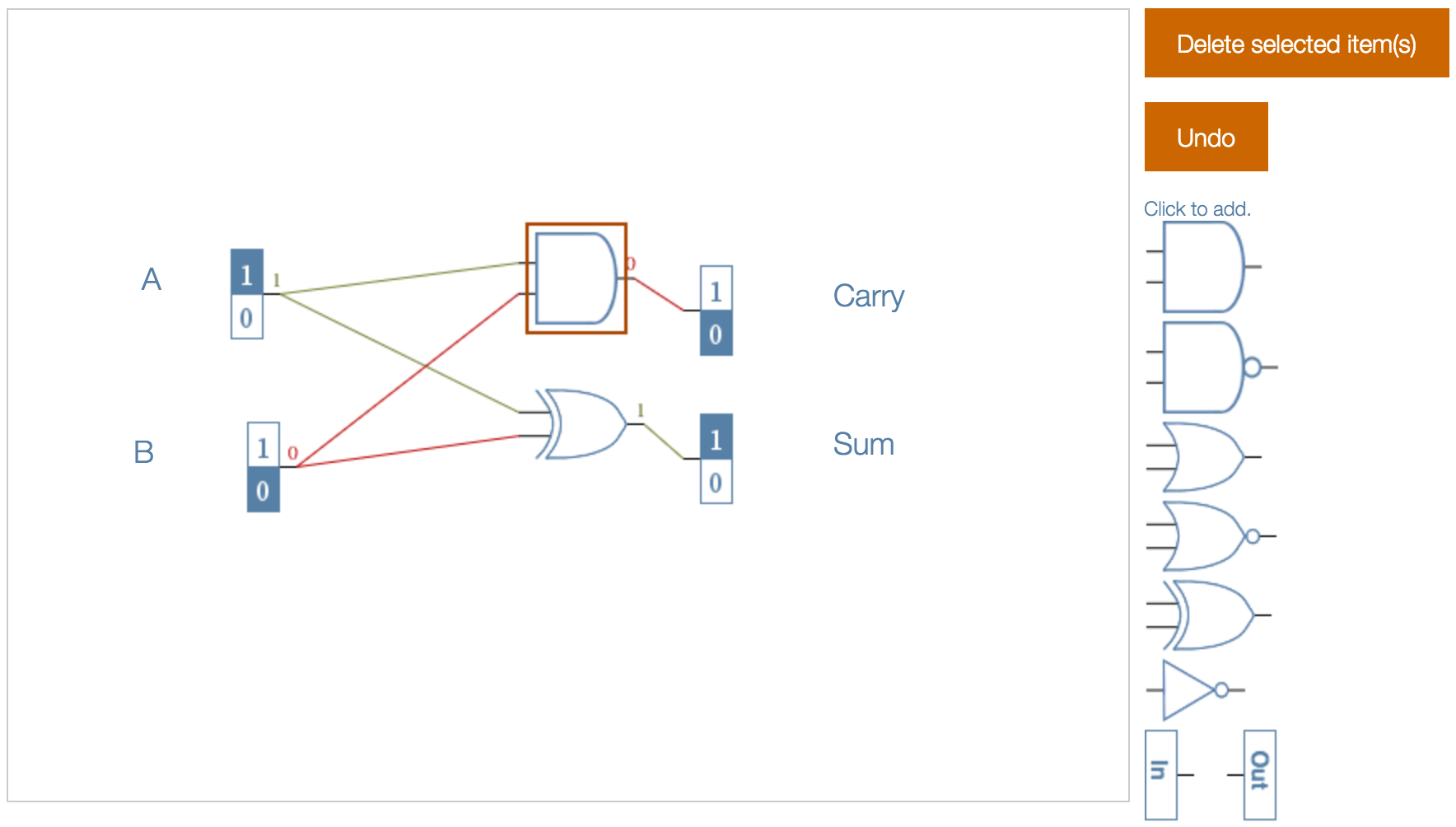 4
Copyright © 2015 Frank Vahid and Alex Edgcomb, UC Riverside.
Interactive textbook – Animations
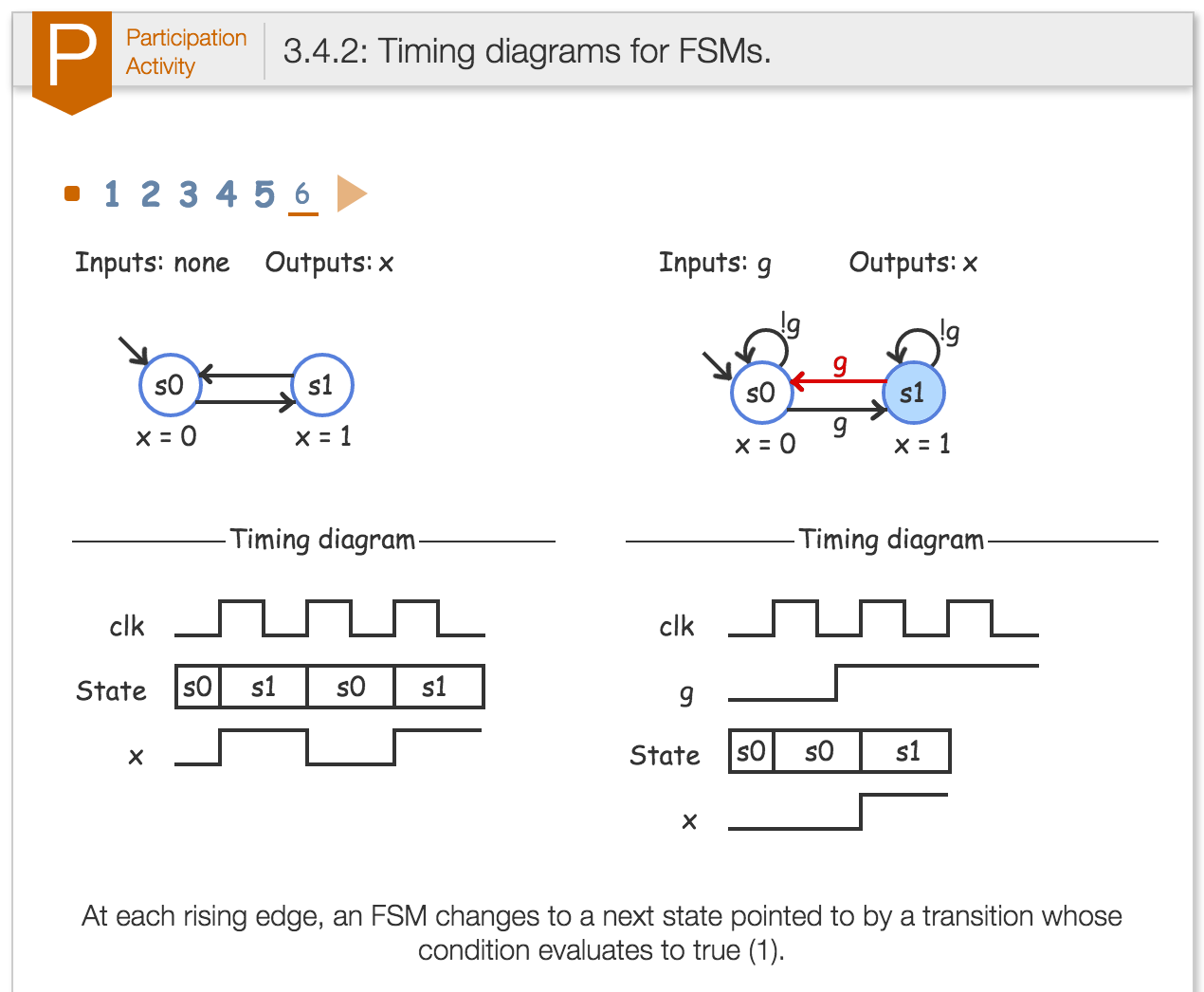 5
Copyright © 2015 Frank Vahid and Alex Edgcomb, UC Riverside.
Interactive textbook – Learning questions
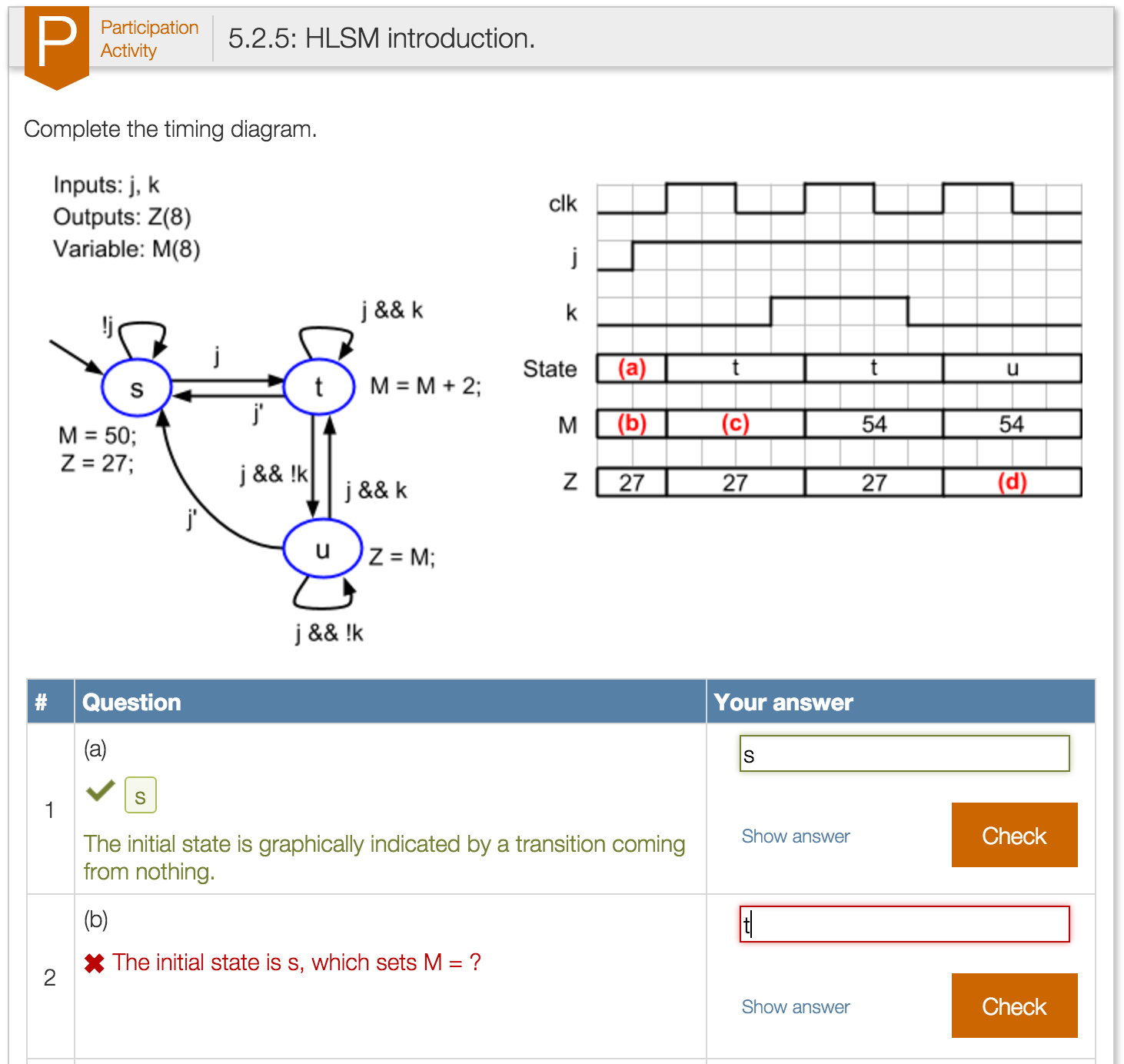 6
Copyright © 2015 Frank Vahid and Alex Edgcomb, UC Riverside.
Interactive textbook – Instructor can assign points for participation activities (reading)
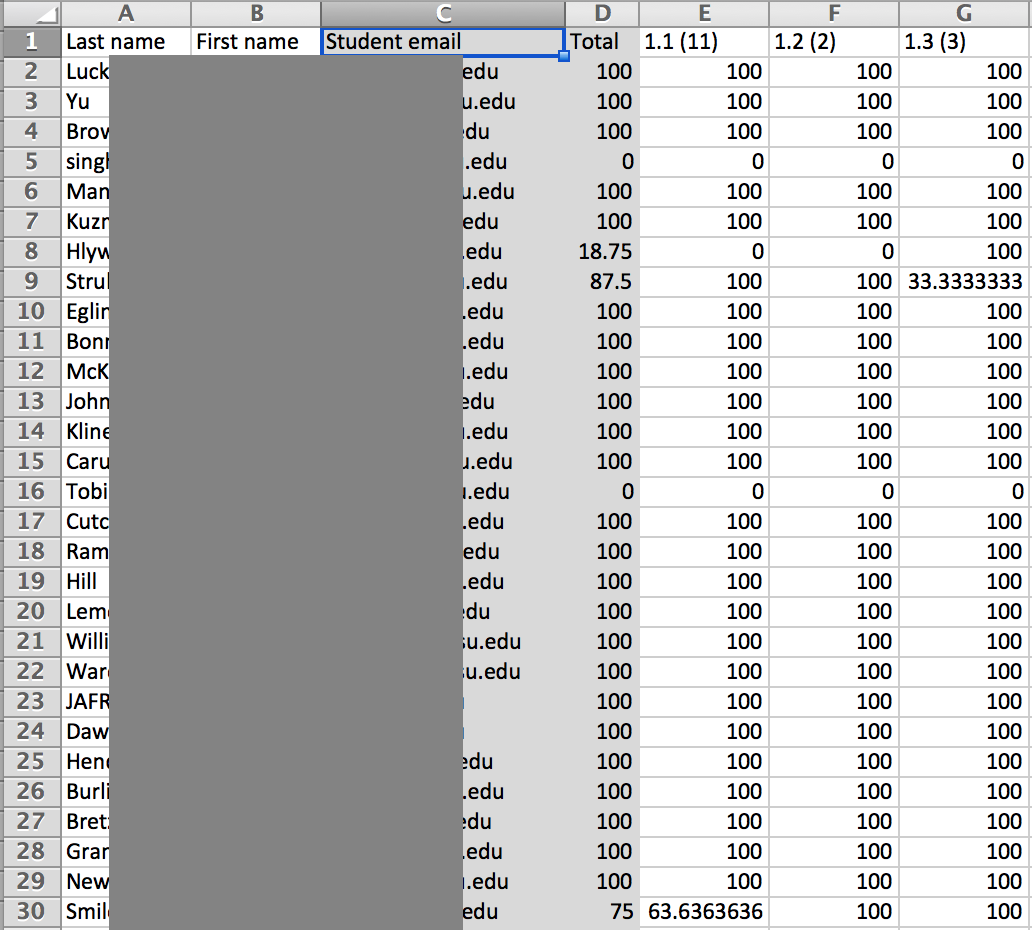 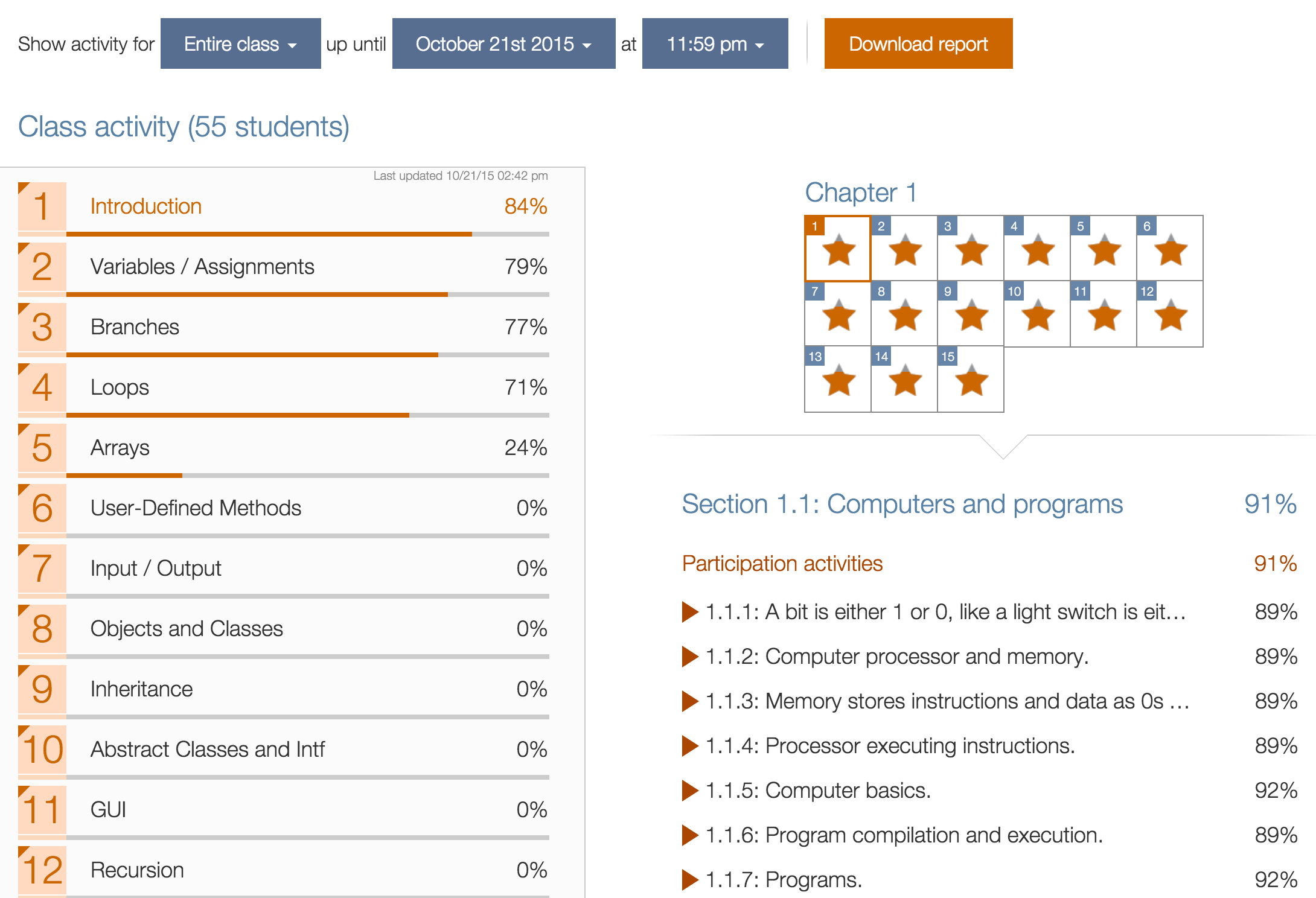 7
Copyright © 2015 Frank Vahid and Alex Edgcomb, UC Riverside.
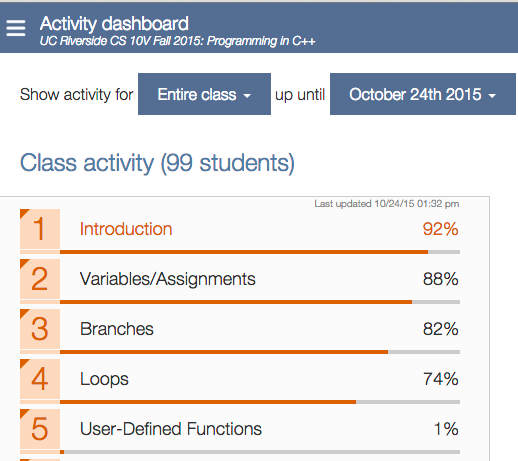 8
Concise text, learning questions
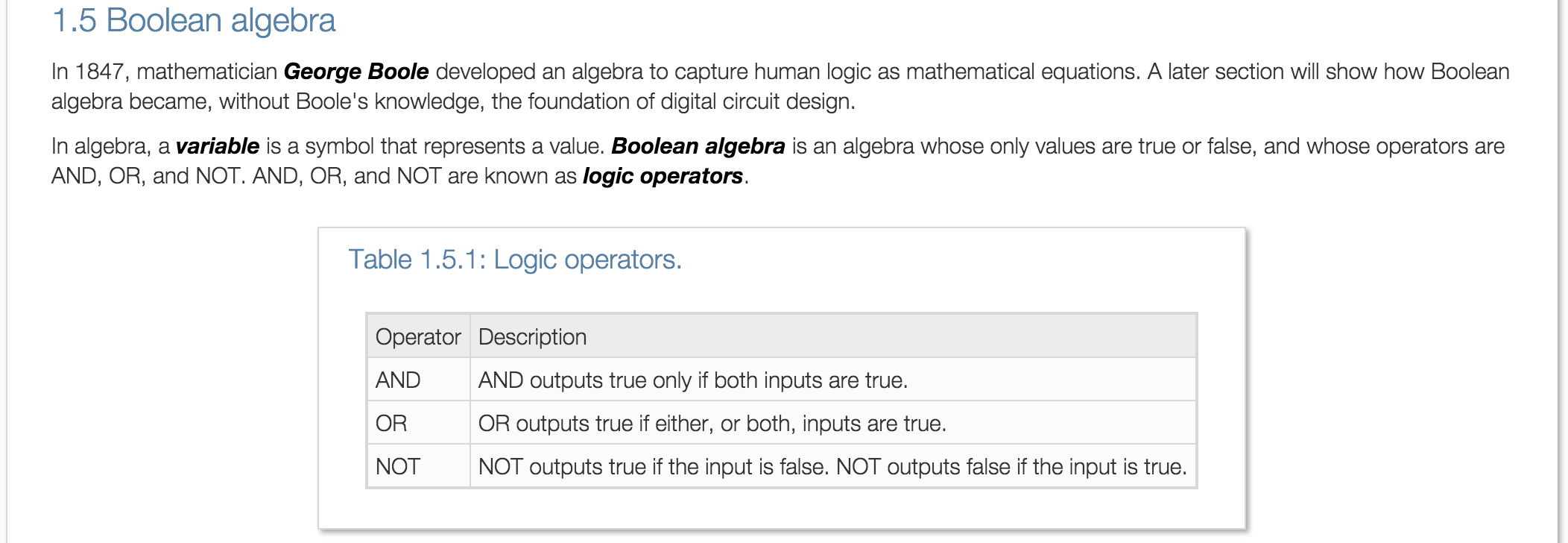 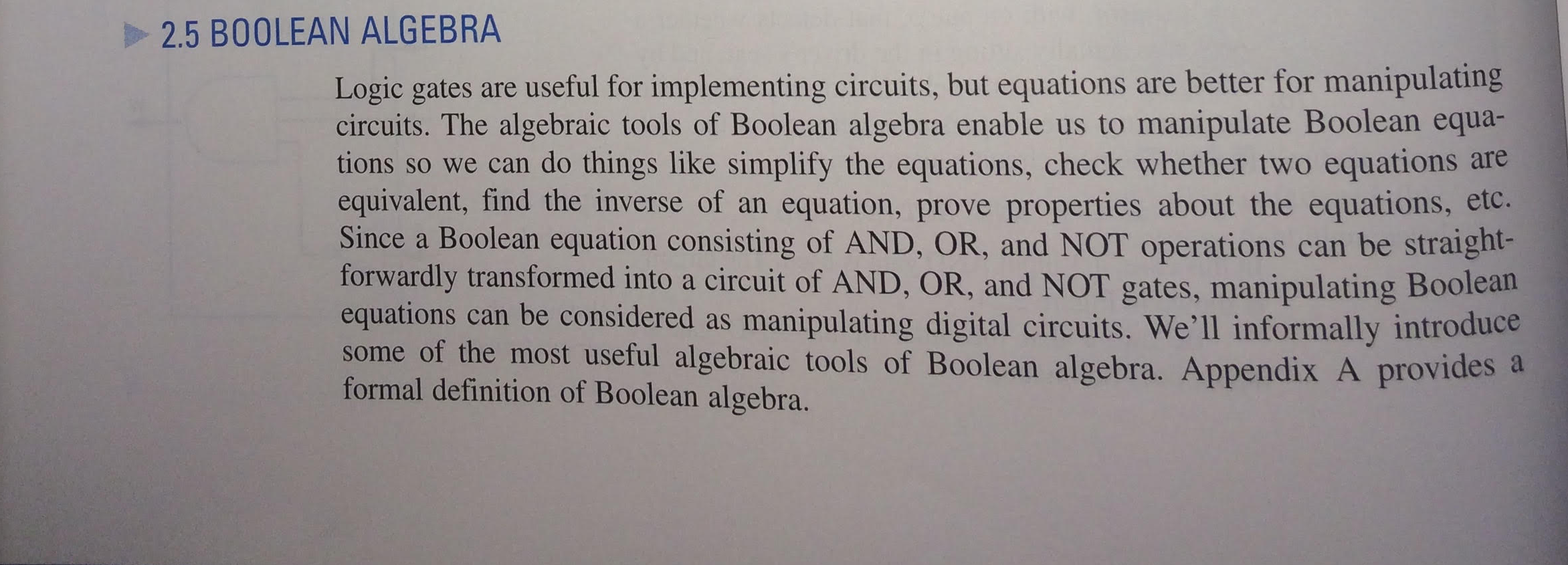 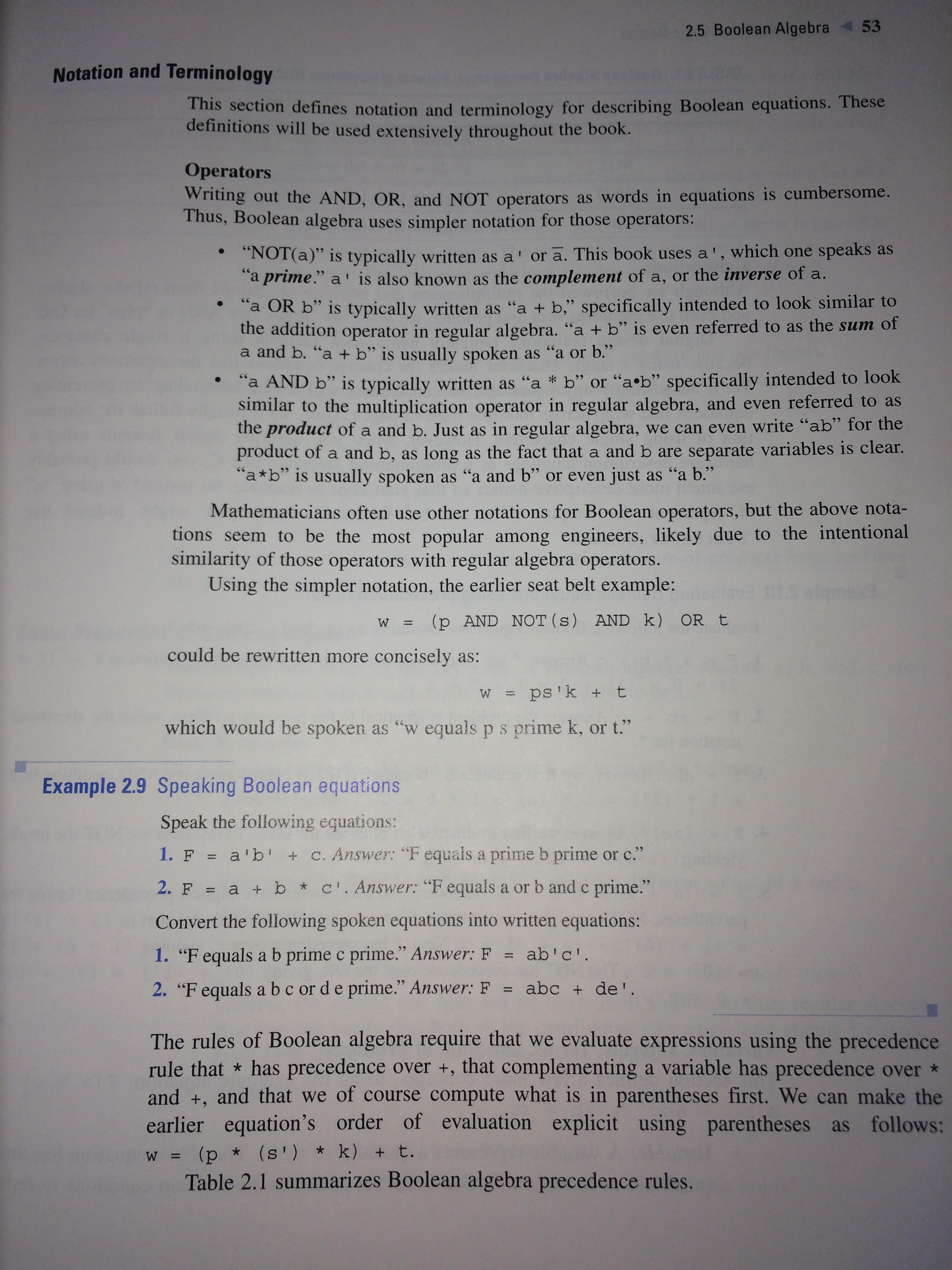 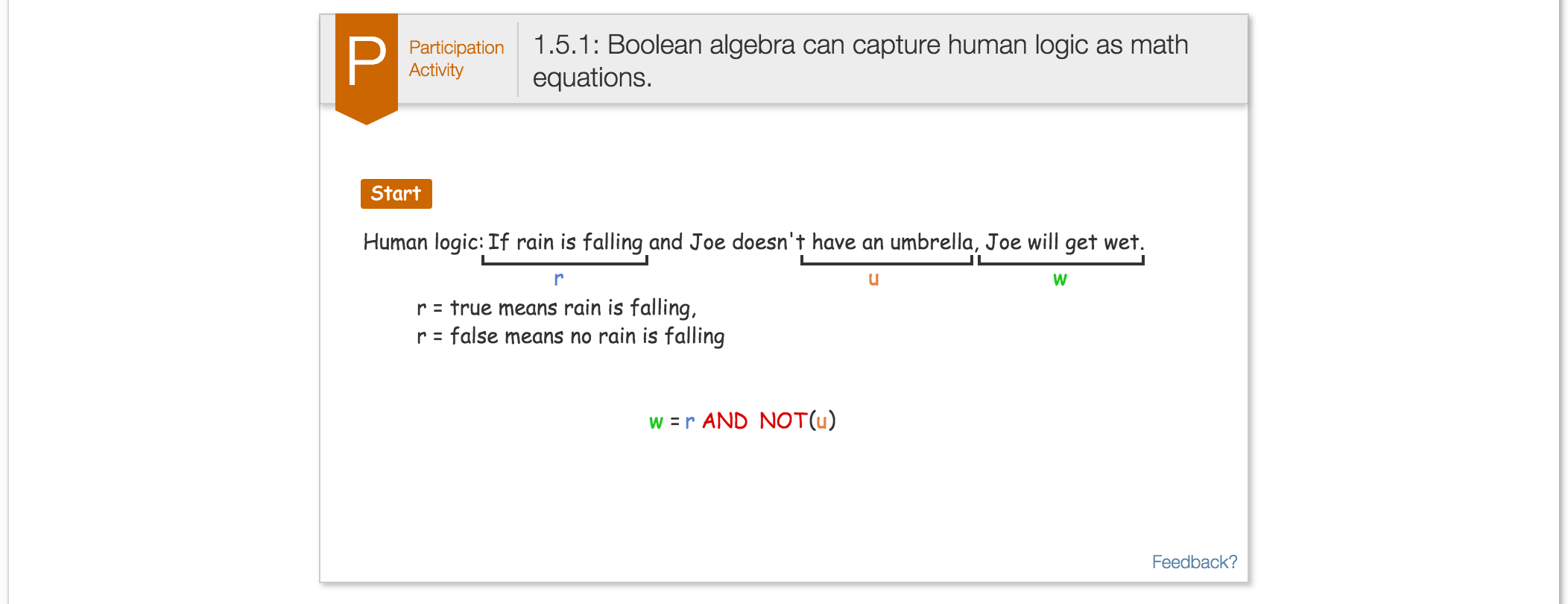 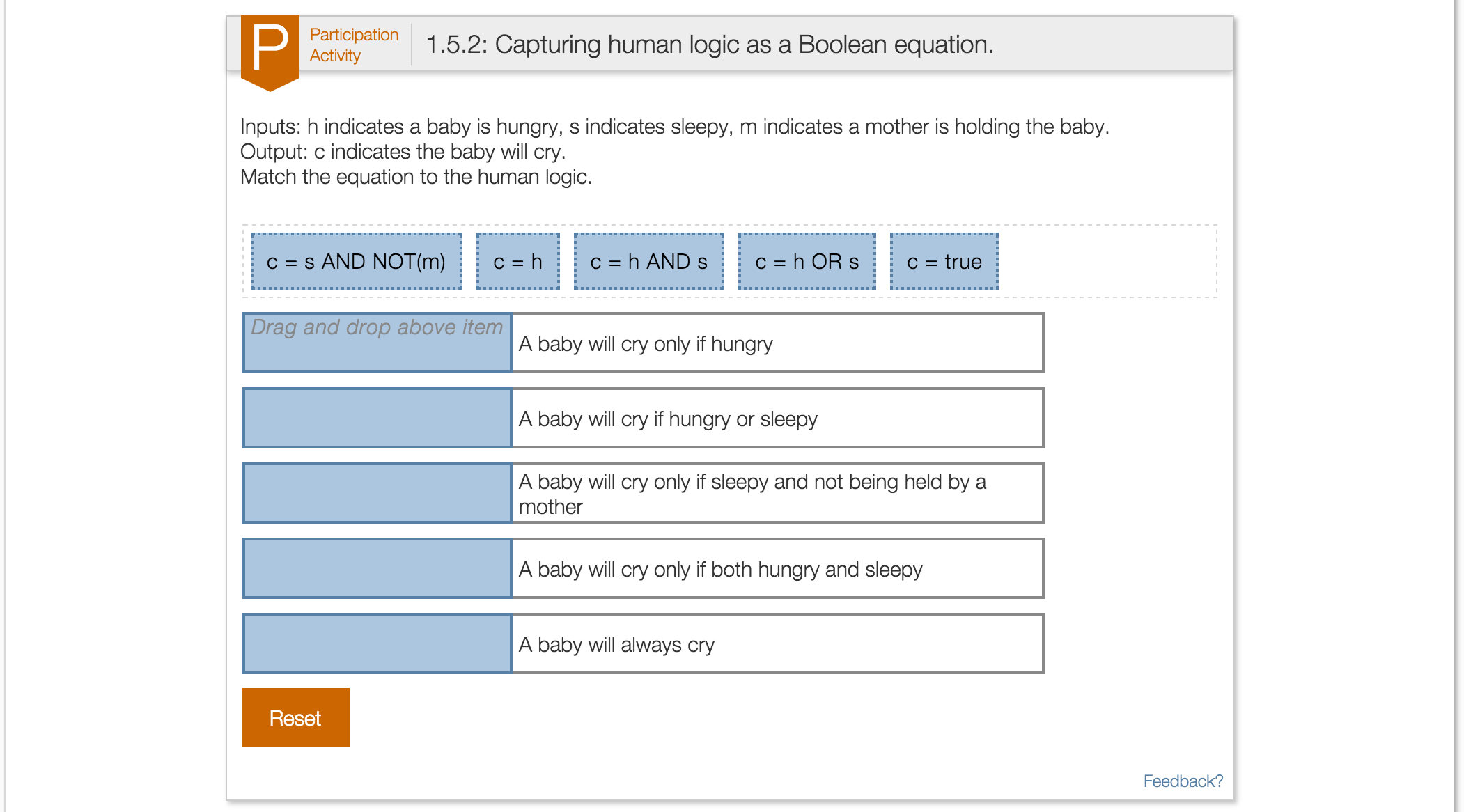 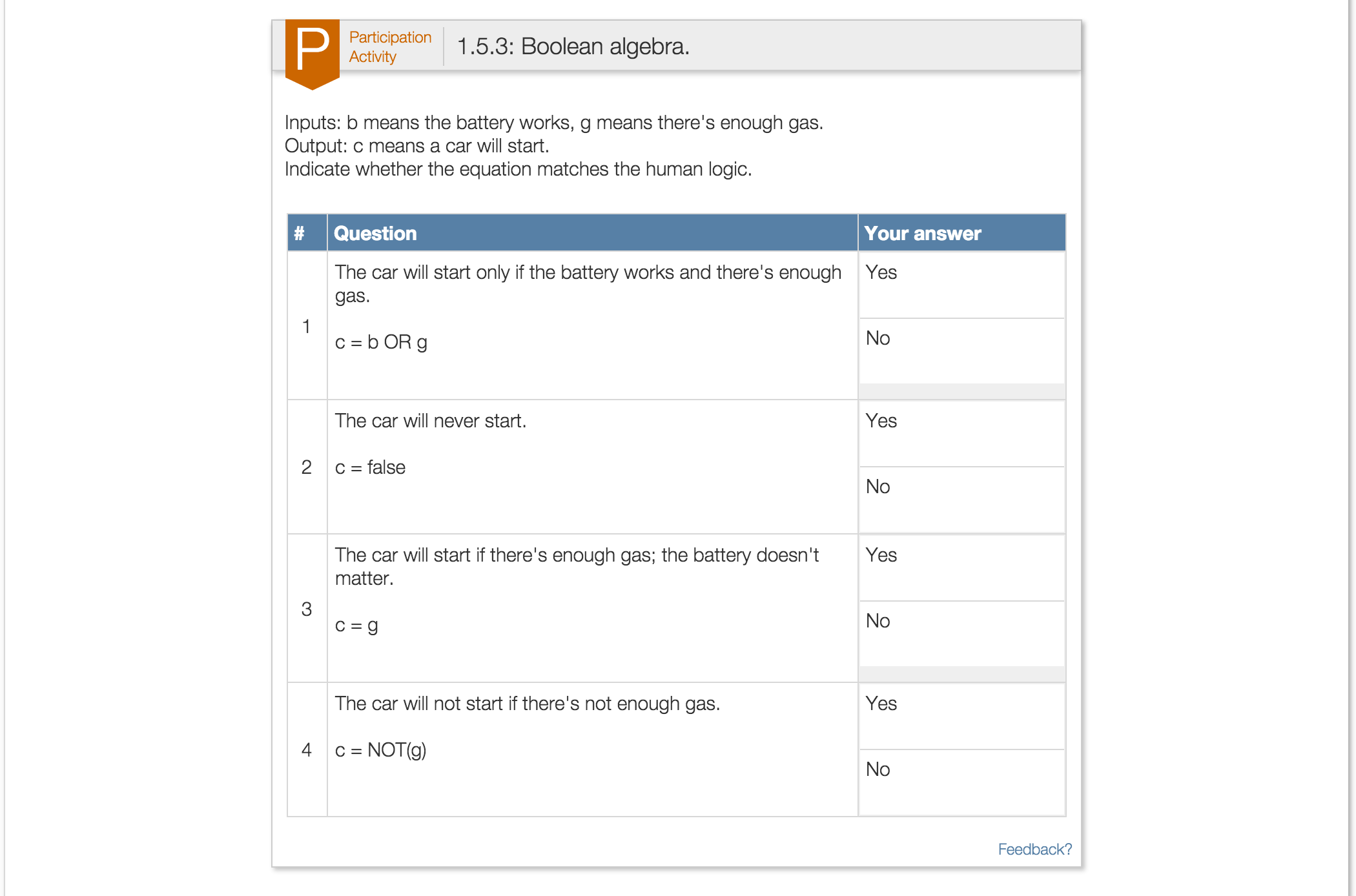 9
Copyright © 2015 Frank Vahid and Alex Edgcomb, UC Riverside  / Also with zyBooks.
Multiple choice learning question
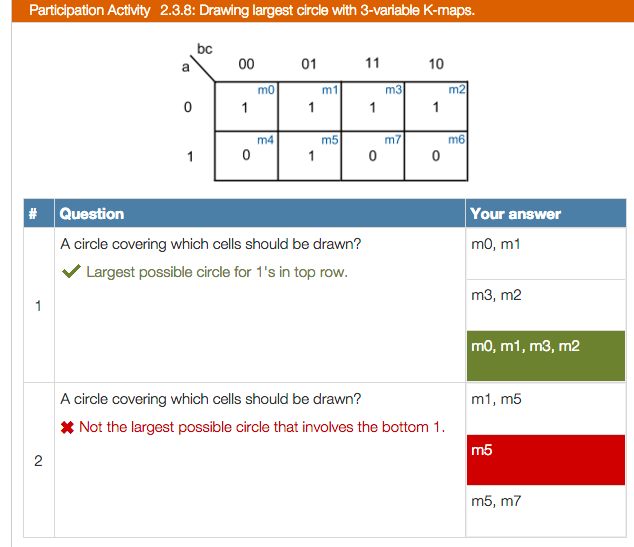 Right answer
earns completion.

Right and wrong answers get explanations.
10
Copyright © 2015 Frank Vahid and Alex Edgcomb, UC Riverside  / Also with zyBooks.
Short-answer learning question
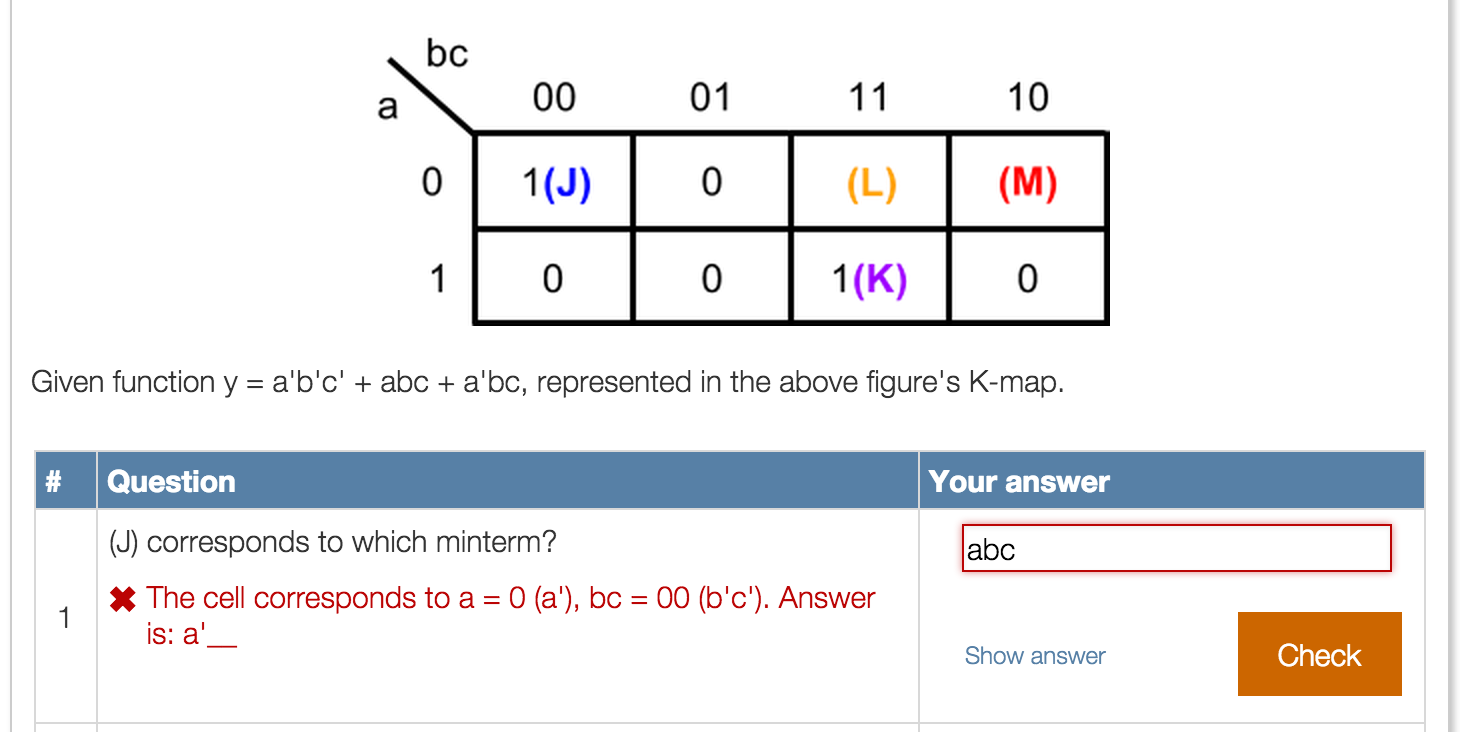 Wrong answer gets hint
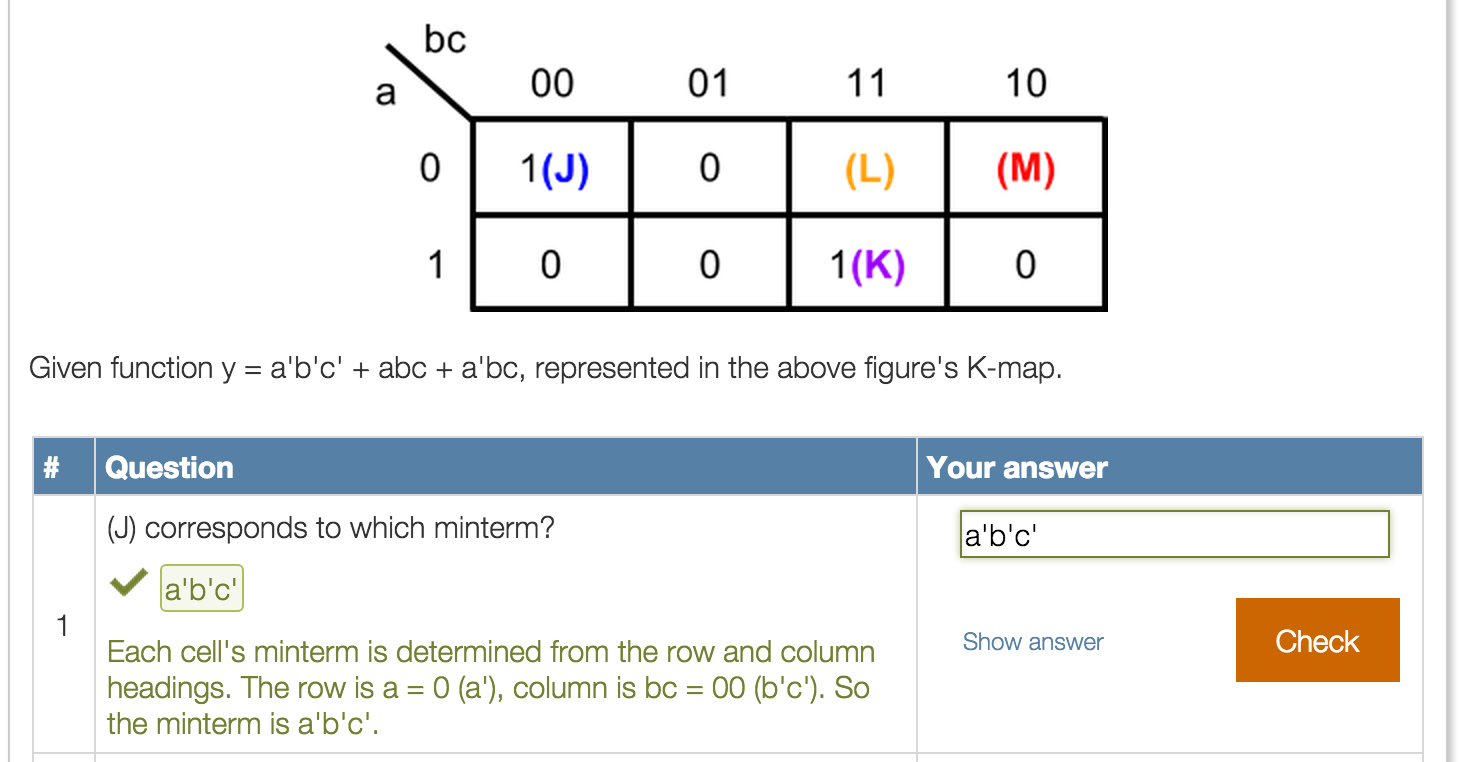 Right answer gets explanation 
and earns completion
11
Copyright © 2015 Frank Vahid and Alex Edgcomb, UC Riverside  / Also with zyBooks.
Instructors often wonder…
Will students read if awarded points?

Will students “cheat” system to get points?

How many points should be awarded?
12
Copyright © 2015 Frank Vahid and Alex Edgcomb, UC Riverside  / Also with zyBooks.
Analysis
1,394 students across 7 universities
* Out of 100 course points
Each class:
Required interactive textbook by zyBooks [1]
Regularly assigned reading
Assigned points proportional to completion; single deadline per assignment
[1] zyBooks. www.zybooks.com. Oct. 2015.
13
Copyright © 2015 Frank Vahid and Alex Edgcomb, UC Riverside  / Also with zyBooks.
Results
Assigned
w/ points
Completed
92%
Earnestly completed
79%
w/o points
Assigned
Completed
53%
Earnestly
completed
50%
Unusual circumstance
14
Copyright © 2015 Frank Vahid and Alex Edgcomb, UC Riverside  / Also with zyBooks.
Conclusion
Will students read? Yes. How many point? 5-10
Will students cheat? Most will be earnest. 
1,394 students across 7 universities
In reality, %’s higher if exclude drops/withdraws



Just by switching to interactive book: Improvements [2]
1,945 students across 3 universities
We are grateful for support of this research by the NSF and Google.
[2] A. Edgcomb, F. Vahid, R. Lysecky, A. Knoesen, R. Amirtharajah, and M.L. Dorf. Student Performance Improvement using Interactive Textbooks: A Three-University Cross-Semester Analysis, Proceedings of ASEE Annual Conference, 2015. (Best paper award winner)
15
Copyright © 2015 Frank Vahid and Alex Edgcomb, UC Riverside  / Also with zyBooks.